Foetal Alcohol                 Spectrum Disorder
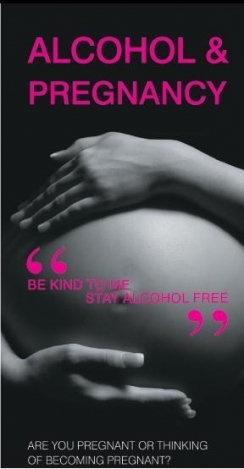 Home-Start Wyre Forest
                       On-Going Training
                      September 2010
What is FASD ?
FASD is an umbrella term for a set of mental, physical and neurobehavioural birth defects that are a direct result of alcohol consumption during pregnancy.
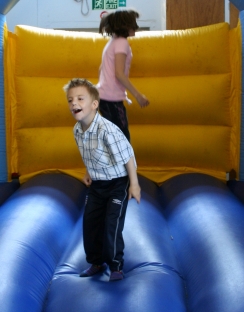 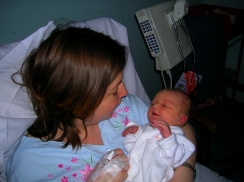 FASD is the leading known preventable cause of mental disability and birth defectsIt is 100% preventable if pregnant women do not drink alcohol
What conditions are included in FASD ?

Foetal Alcohol Syndrome (FAS)
Partial Foetal Alcohol Syndrome (PFAS)
 Foetal Alcohol Effects (FAE)
Alcohol Related Neurodevelopmental Disorder (ARND)
Alcohol Related Birth defect (ARBD)
How common is FASD ?
Incidence of common birth defects, per 1000 live births (WHO)
So why haven`t we heard about it ?
Blame culture attached to diagnosis
Lack of knowledge in health and education professionals and society at large
Mixed messages from Public Health about safe limits on drinking in pregnancy imply not a problem
Many children misdiagnosed
Prevalence of children put up for adoption – parental drinking may therefore be unknown.
Why are we hearing about it now ?
Latest research suggests 1 in 100 births may have FASD (Professor Barry Carpenter)
First National Conference in February 2009 on FASD resulted in commitment from public and voluntary sector agencies to address issues and raise awareness
Educational research on ways to support children with FASD promoted by WCC